Prestação de contas CT Norte Maio 2017
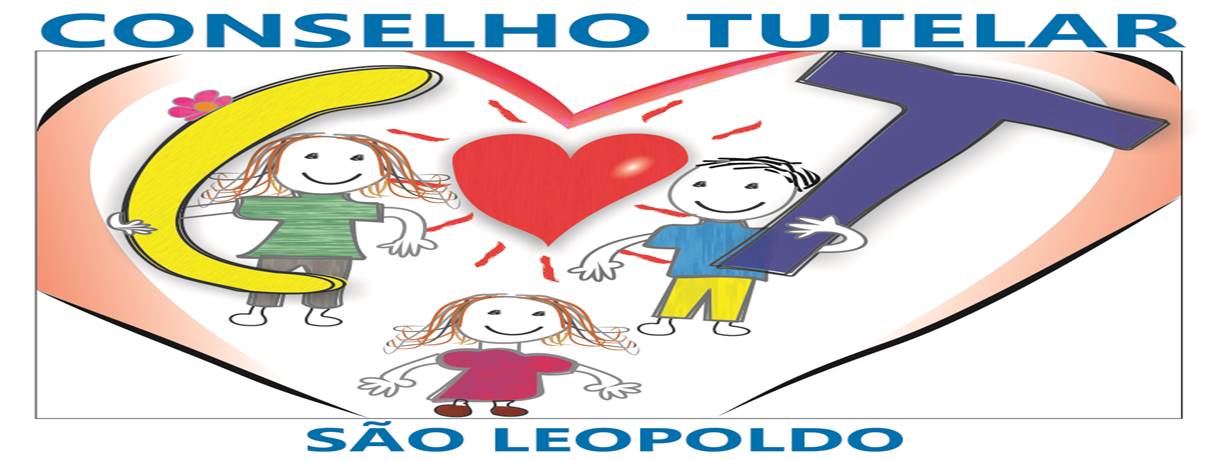 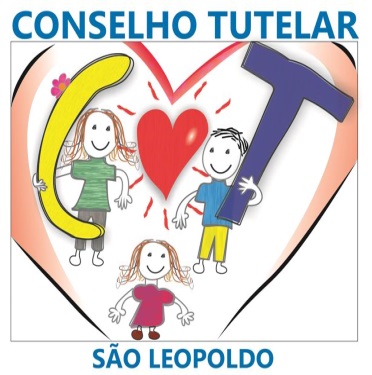 Atendimentos na SEDE
Amanda Homem: 33
Liane Mendonça: 43
Nilson Spilmann: 31
Patrícia Giacomini: 56
Valdinéia Vargas:  61
TOTAL:  224 atendimentos
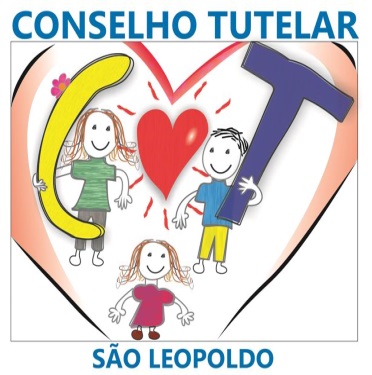 Zoneamento
Região Nordeste
Região Norte
Campina: 54
Scharlau: 16
Parque Itapema: 01
Arroio da Manteiga: 29
Santa Marta: 09
Boa Vista: 01
TOTAL: 110
Santos Dumond: 43
Rio dos Sinos: 38
Chácara Leões: 08
Padre Orestes: 01
Vila Brás: 17
TOTAL:107
Obs: outros bairros SL: 07
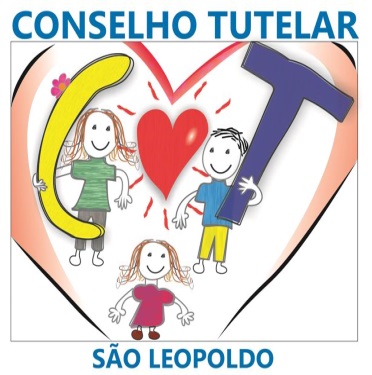 Sexo
Meninas
Meninos
101 atendimentos
123 atendimentos
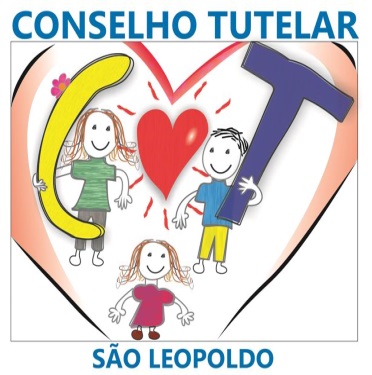 Idade
Adolescentes
Crianças
De 0 – 12anos incompletos:  124
De 12 – 18anos completos: 100
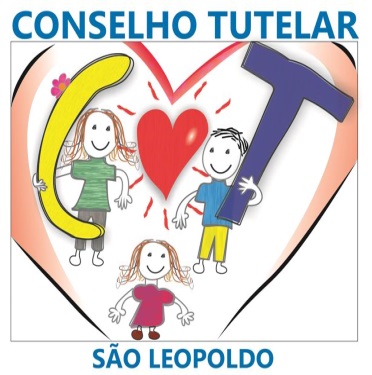 Motivos de atendimentos
Conflito Familiar: 43
Maus Tratos:  05
Negligência: 10
Orientações de guarda: 18
Encaminhamentos Rede: 30
Uso SPA: 07
Vaga Educação Infantil (0-5anos): 19
Vaga Escolar: 15
Violência Sexual: 06
Acompanhamento: 18
Informações gerais: 80
Pessoas com deficiência: 0
Desaparecimento: 02
Mutilação: 01
TOTAL:  254
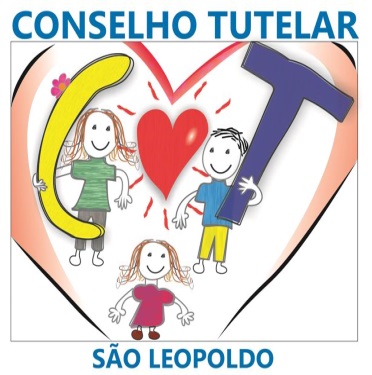 Documentos
Enviados
Recebidos
Disque 100: 04
FICAI’s: 63
MP: 75
JIJ: 40
SMED: 14
Rede: 62
Outras Comarcas: 08
Pasta por troca endereço: 01
TOTAL:  267
SMED: 22
Rede: 24
JIJ:  18
MP: 48
FICAI’s SMED:  18
FICAI’s CRE: 03
CREAS: 05
TOTAL:   138